Graham Thomson
The Road Safety Framework: Working in Partnership
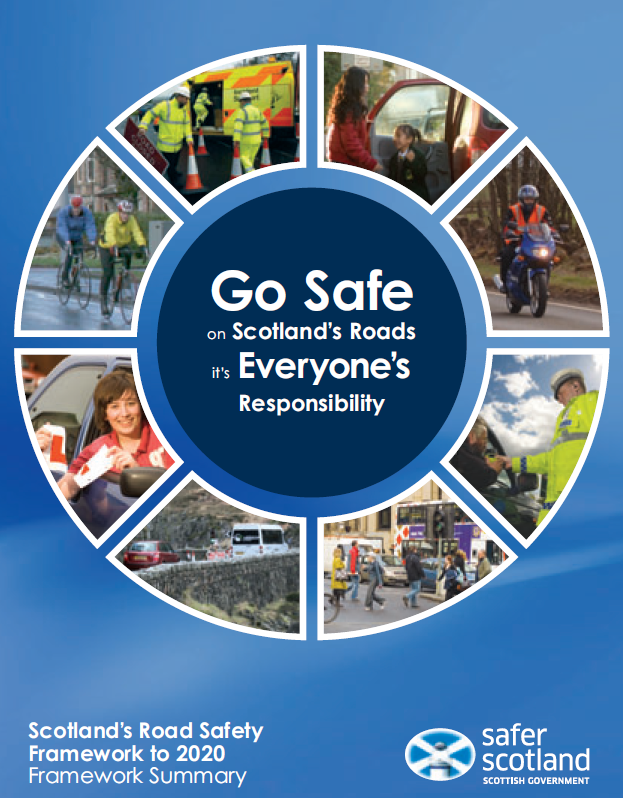 Vision
“A steady reduction in the numbers of those killed and those seriously injured, with the ultimate vision of a future where no-one is killed on Scotland Roads and the injury rate is much reduced”
Framework Targets
People killed
Numbers killed
Baseline – 2004-08 avg.
300
Milestone: 
-30% 
by 2015
Target: 
-40% by 2020
250
200
150
2016
2020
2004
2006
2008
2010
2014
2018
2012
Numbers seriously injured
2800
People seriously injured
Baseline – 2004-08 avg.
2200
Milestone: 
-43% 
by 2015
Target: 
-55% by 2020
1600
1000
2016
2020
2004
2006
2008
2010
2014
2018
2012
Children killed
Children killed
30
20
Baseline – 2004-08 avg.
Milestone: 
-35% 
by 2015
Target: 
-50% by 2020
10
3-year moving average
0
2016
2020
2004
2006
2008
2010
2014
2018
2012
Children seriously injured
Children seriously injured
400
Baseline – 2004-08 avg.
300
Milestone: 
-50% 
by 2015
Target: 
-65% by 2020
200
100
2016
2020
2004
2006
2008
2010
2014
2018
2012
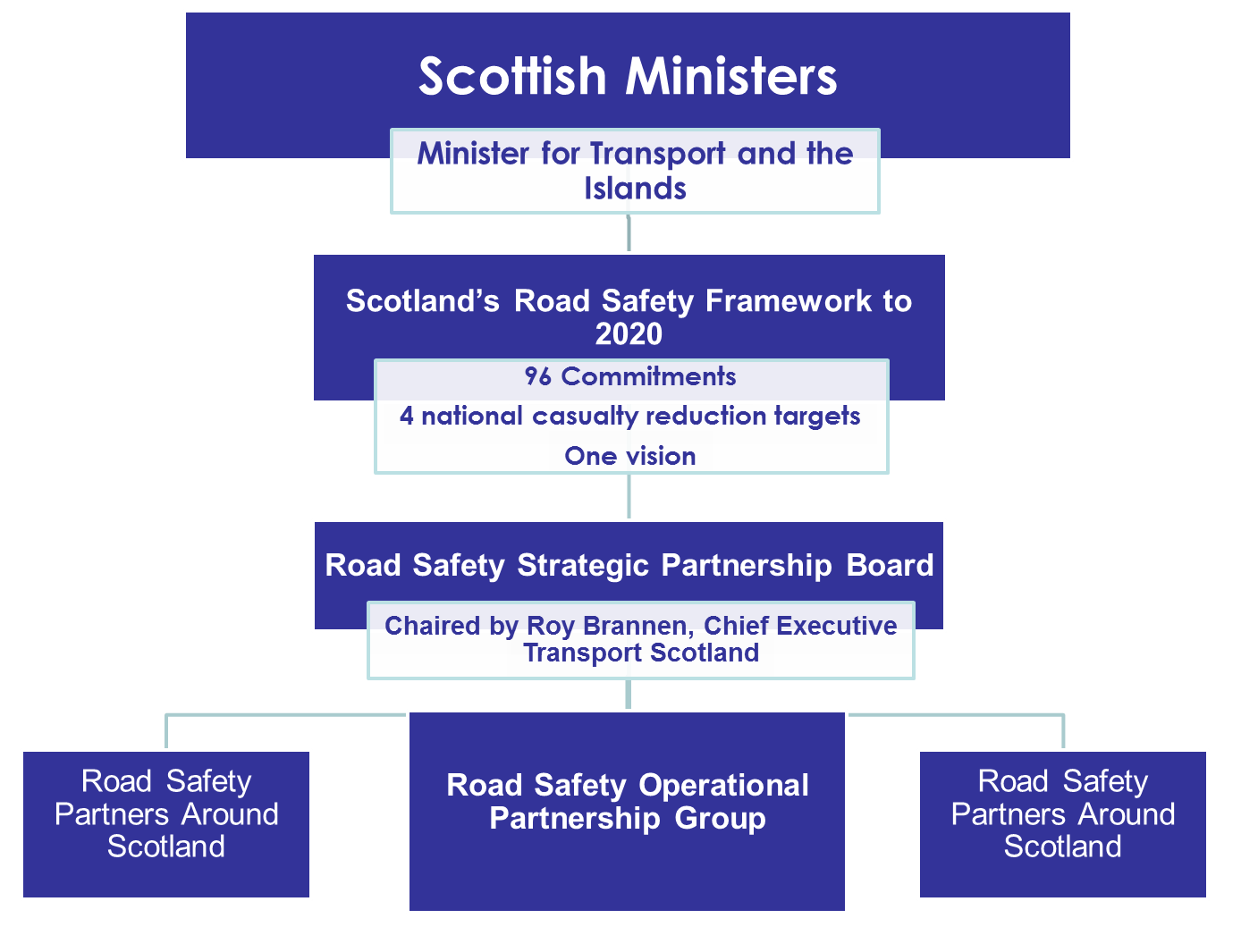 A9 Safety Group
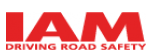 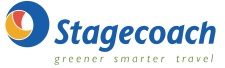 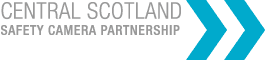 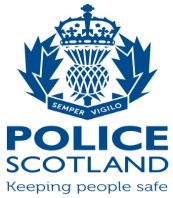 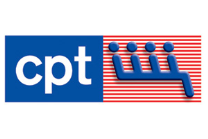 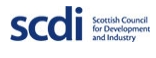 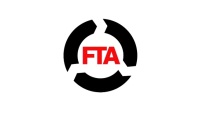 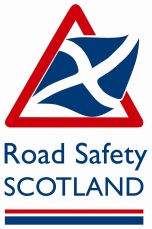 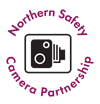 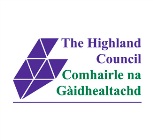 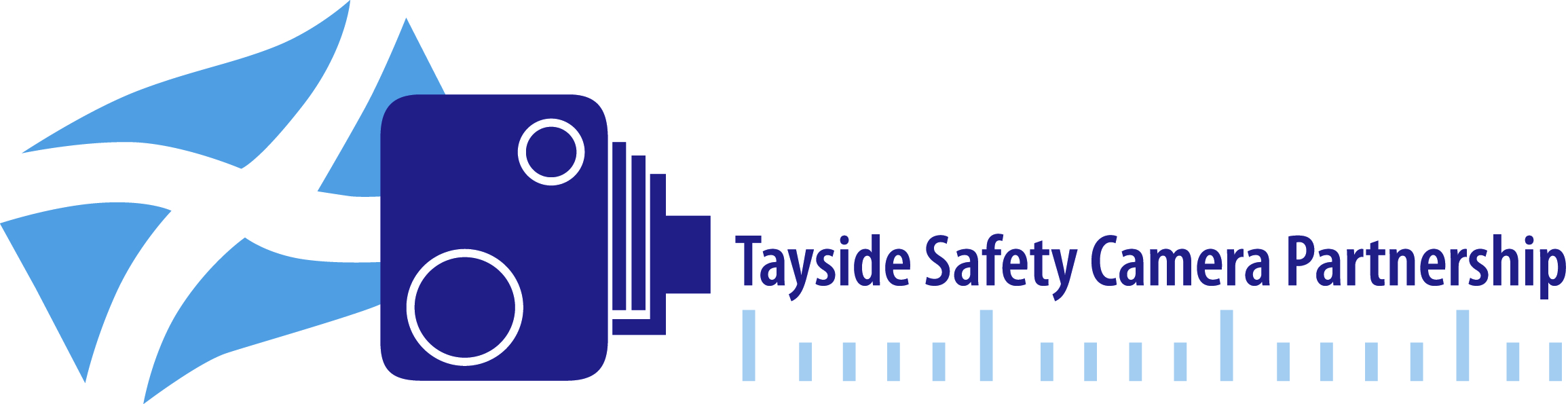 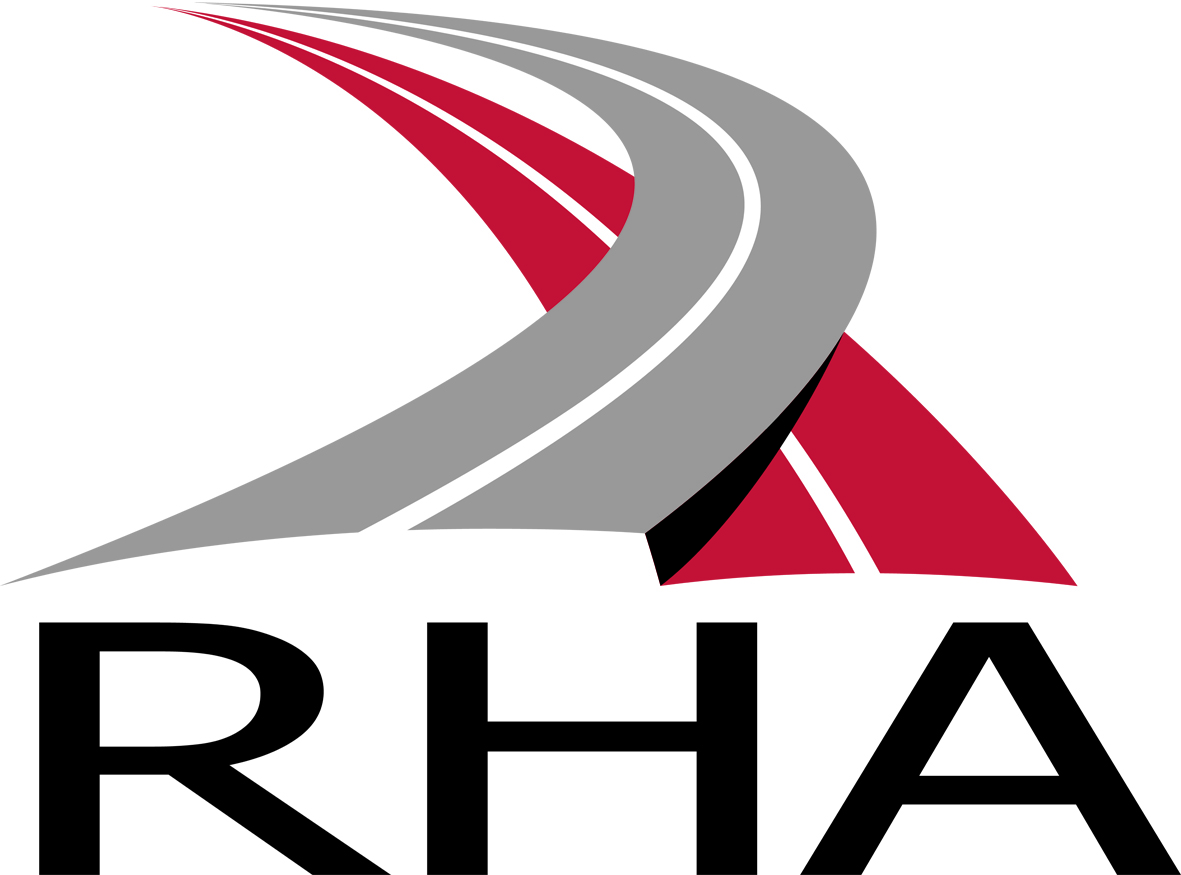 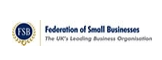 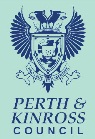 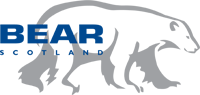 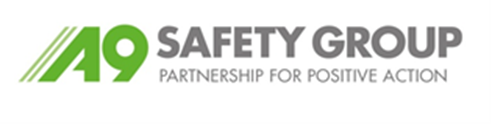 Mid-term checkpoint
The SPB undertaking a review of the progress being made towards delivering the Road Safety Framework to 2020
Evidence-based & focussed on three priority areas 
Will re-double focus and momentum towards casualty reduction targets
Framework Priorities
Review Focus
3 review groups for 3 Priority areas:

Speed & Motorcyclists

Pre- Younger- & Older-drivers

Cyclists and Pedestrians
Review Approach
Participatory and ground-up
Sense-check progress on commitments 
Identify and prioritise any new work
Identify outcomes and indicators
Identify strategic linkages
Agree monitoring and reporting
Where are we and next steps
Part way through individual review groups
Report on interim progress at SPB in December
Report to SPB in Spring 2016
Intention is to publish delivery plan before May 2016
Review Output
Overall high-level delivery plan to 2020
SPB will monitor underlying impact which is supporting Framework targets
Will identify where greatest impact and changes are being delivered
Will support continued partnership working in achieving targets to 2020
Graham Thomson
Transport Scotland